Toiminta Warikolla
1.6.2020 jälkeen
Yhdistystalo Warikko on yhdistysten käytettävissä valtiovallan linjausten mukaisesti.
Tiloissa saa olla korkeintaan 50 henkilöä samaan aikaan.
Yli 70-vuotiaiden ja riskiryhmiin kuuluvien suositellaan välttävän kokoontumisia.
Jokainen osallistuja huolehtii hyvästä käsi- ja yskimishygieniasta sekä turvaväleistä
Sairaana tai oireisena täytyy jäädä kotiin.

Jokainen yhdistys huolehtii siivouksesta.
Ohjeet ja välineet ovat jokaisessa kokoushuoneessa.
Warikolla on myös käsidesiä yhdistysten käyttöön.

Yhdistysten tulee huomioida mahdolliset omien liittojensa ohjeistukset.
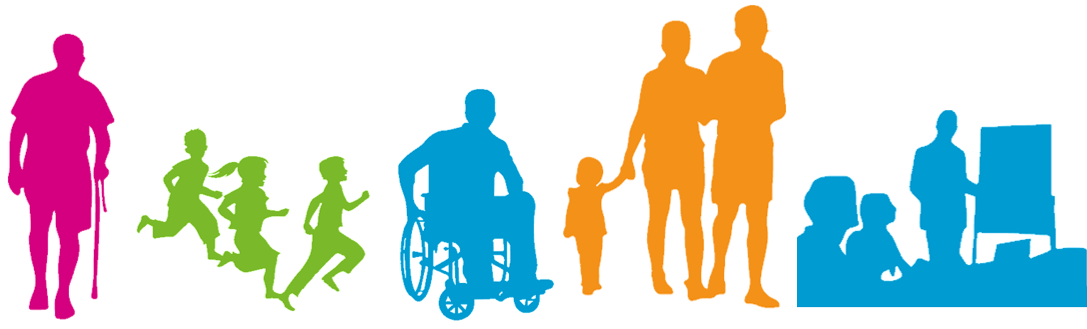 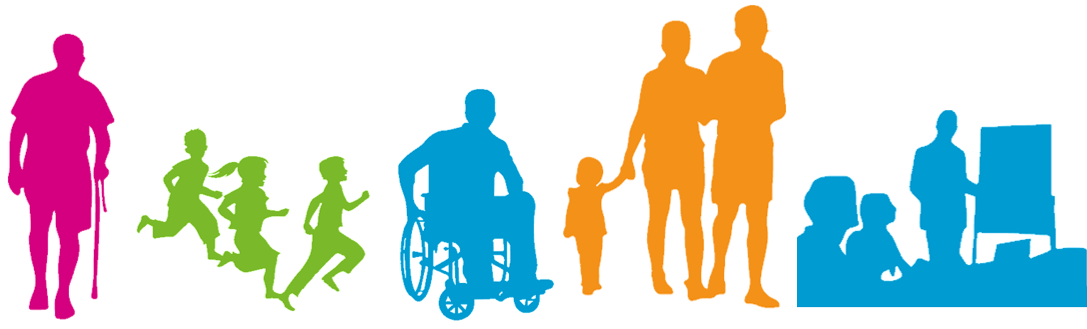 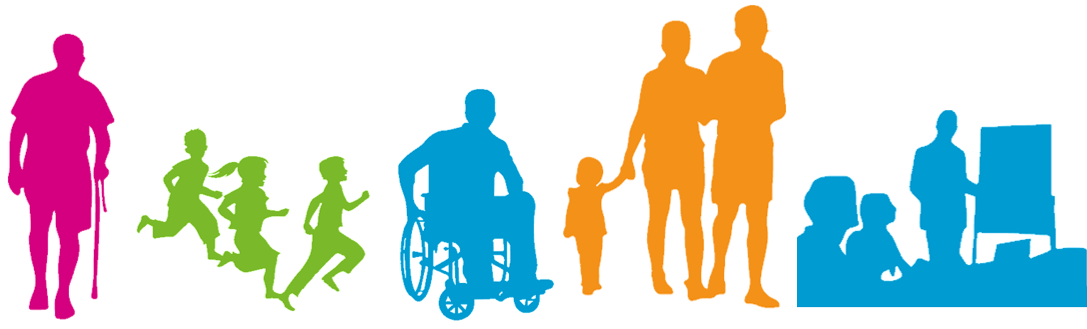 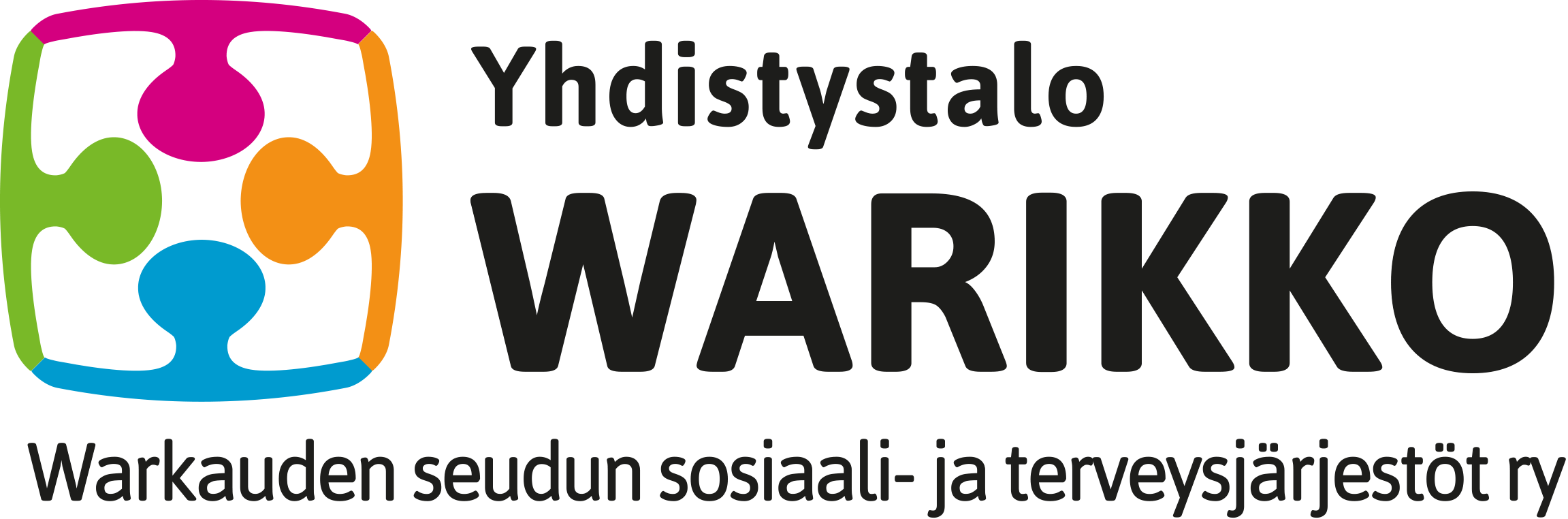 Toiminta Warikolla
1.6.2020 jälkeen
Yhdistystalo Warikko on yhdistysten käytettävissä valtiovallan linjausten mukaisesti.
Tiloissa saa olla korkeintaan 50 henkilöä samaan aikaan.
Yli 70-vuotiaiden ja riskiryhmiin kuuluvien suositellaan välttävän kokoontumisia.
Jokainen osallistuja huolehtii hyvästä käsi- ja yskimishygieniasta sekä turvaväleistä
Sairaana tai oireisena täytyy jäädä kotiin.

Jokainen yhdistys huolehtii siivouksesta.
Ohjeet ja välineet ovat jokaisessa kokoushuoneessa.
Warikolla on myös käsidesiä yhdistysten käyttöön.

Yhdistysten tulee huomioida mahdolliset omien liittojensa ohjeistukset.
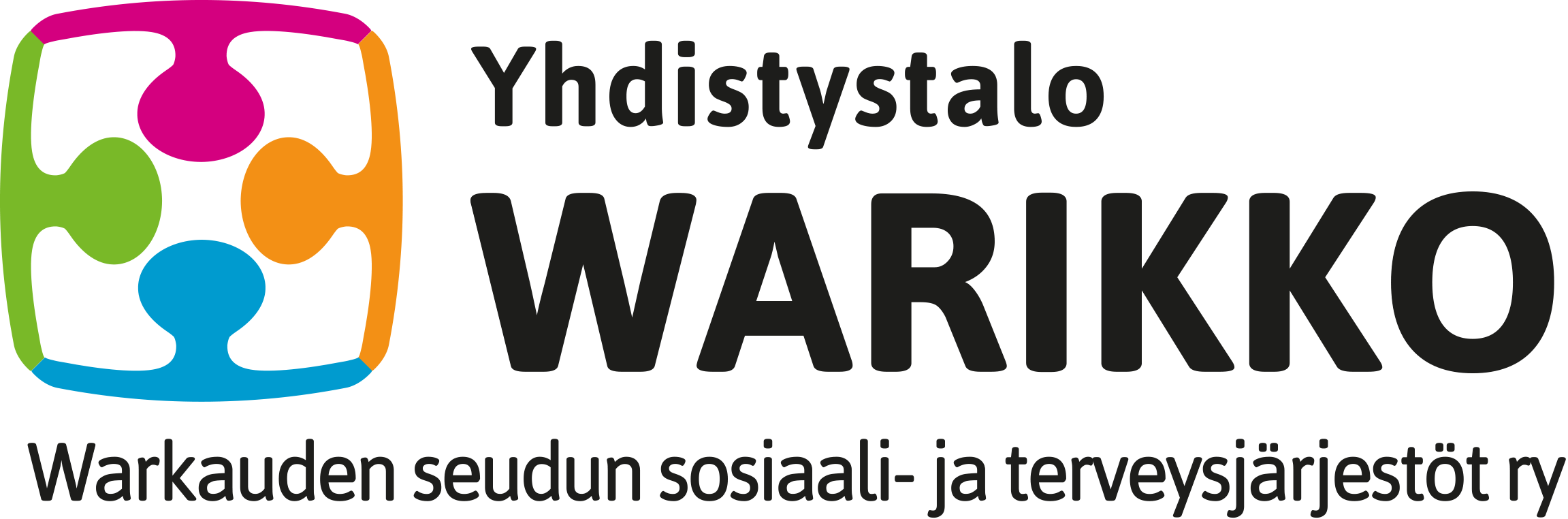 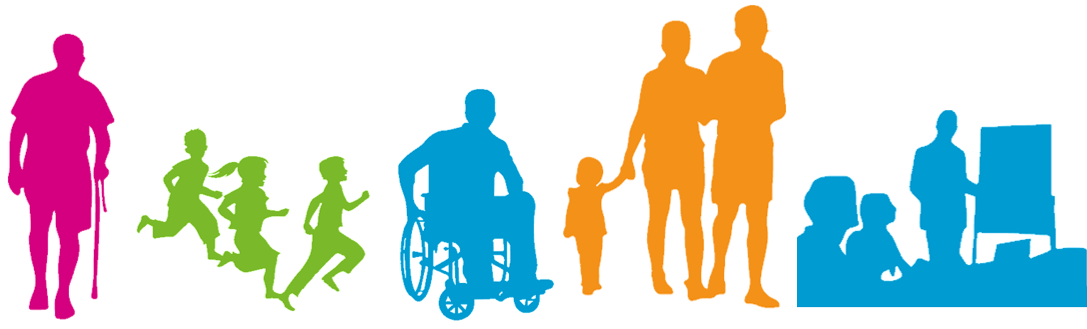 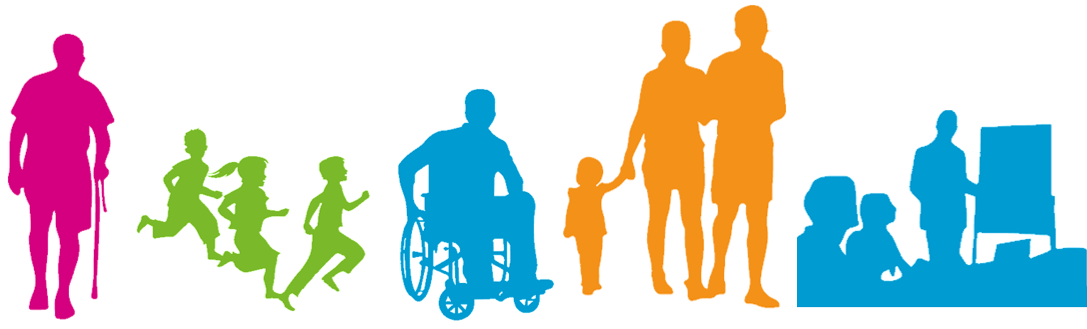 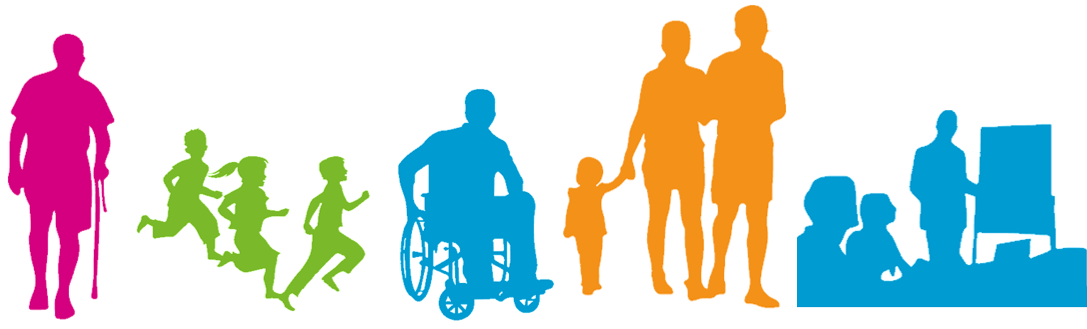 Toiminta Warikolla
1.6.2020 jälkeen
Warkauden seudun sosiaali- ja terveysjärjestöt ry:n asiakaspalvelu on ajanvarauksella 1.6.-12.7.2020:

Avoinna tiistaisin ja keskiviikkoisin klo 10-14 yhdistystalo Warikolla

Muina aikoina voit soittaa tai lähettää sähköpostia:

Heidi Hartikainen			Sirpa Jyräs-Ikonen
Puh. 044 9762 256			Puh. 040 5160 778
Heidi.hartikainen@warikko.fi		sirpa.jyras-ikonen@warikko.fi
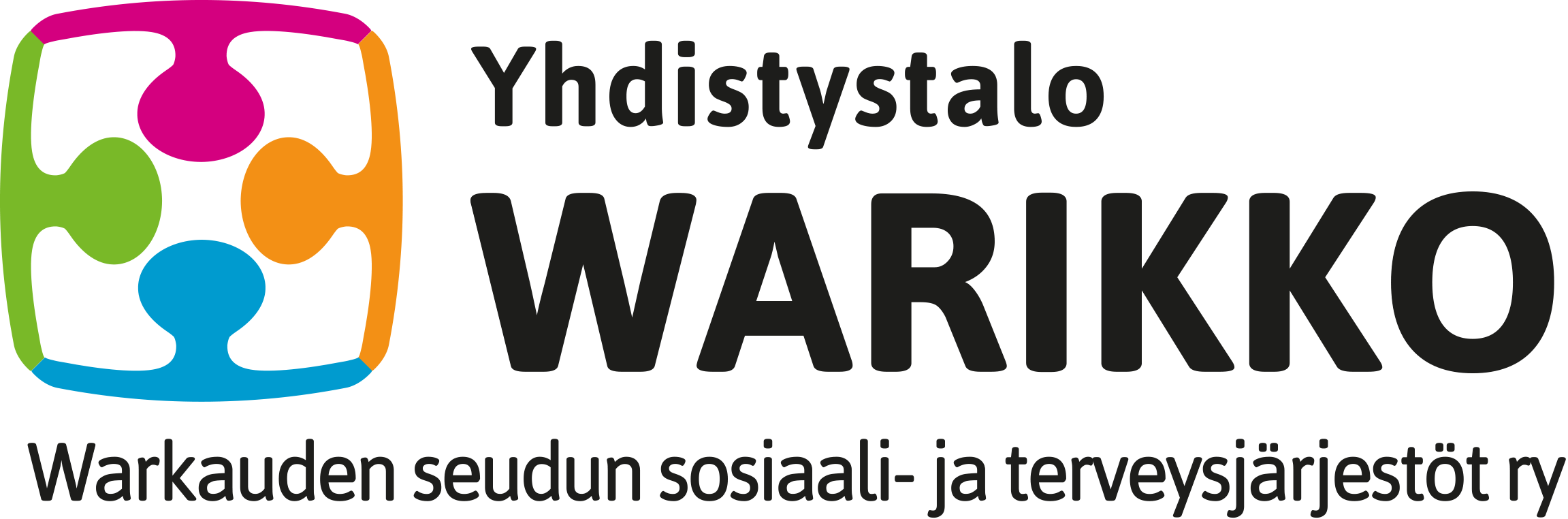 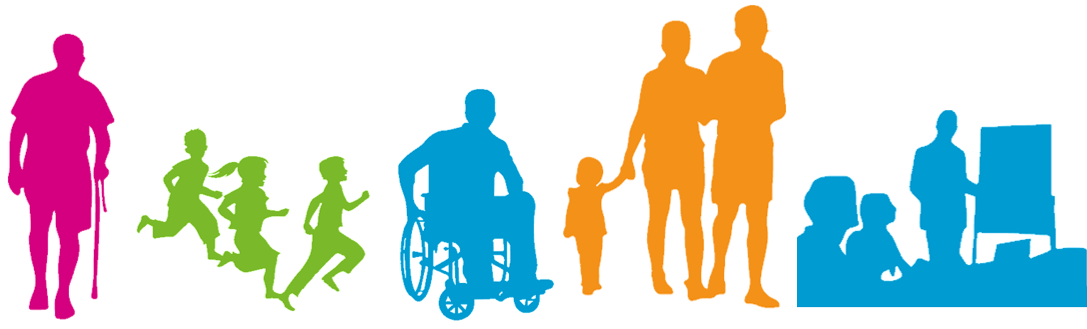 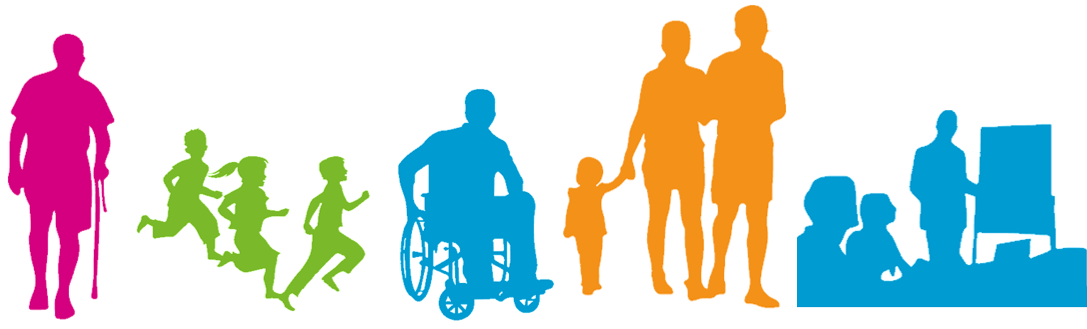 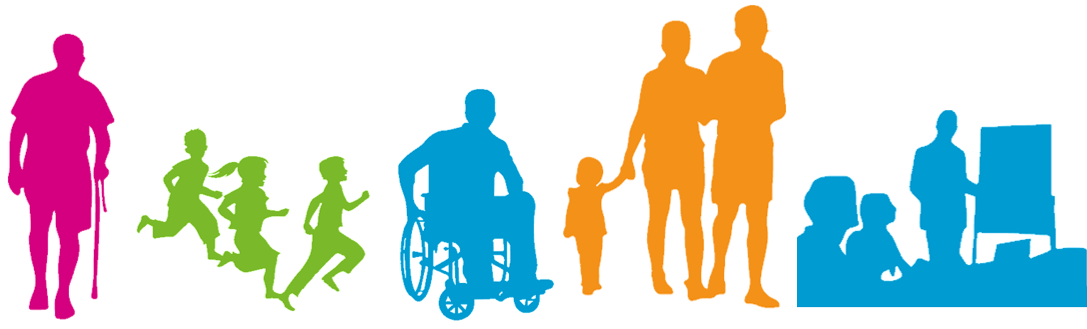